Iran Wind Industry “Challenges & Opportunities”
Prof. Dr. Hashem Oraee 
President 
 Iranian Wind Energy Association, IRWEA



WindEurope  Summit
September 27-30, 2016
Hamburg, Germany
+ve Indicators
 Potential
 Economics
 Laws
 No Competition
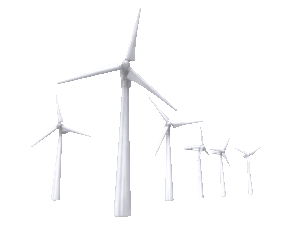 1/6
[WindEurope  Summit 2016]
-ve Indicators
Risks
Sanctions
Bureaucracy & Corruption
Lack of Local Finance
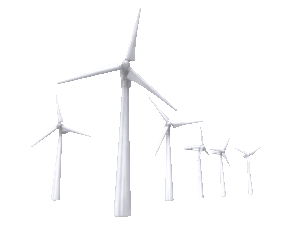 2/6
[WindEurope  Summit 2016]
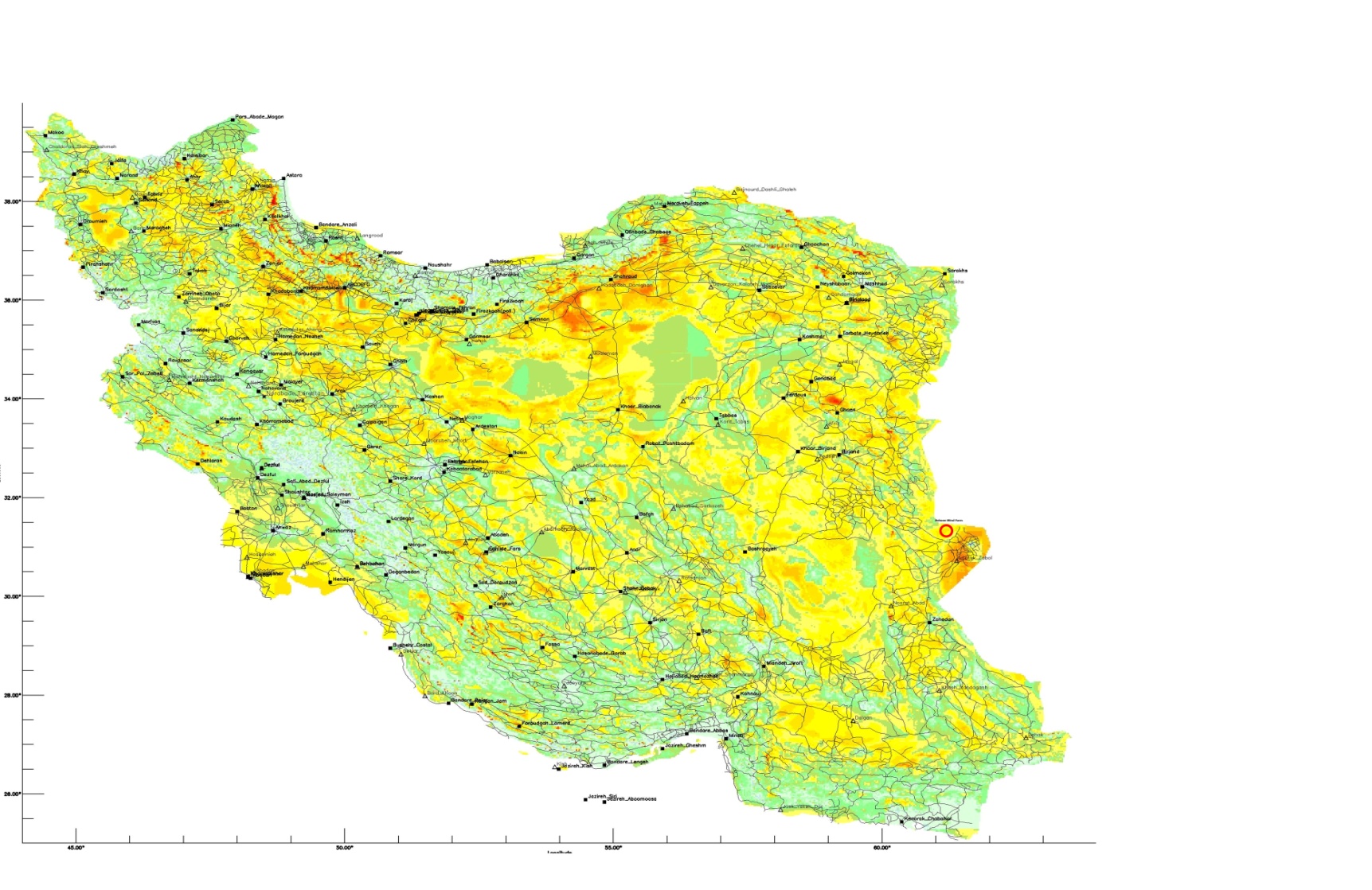 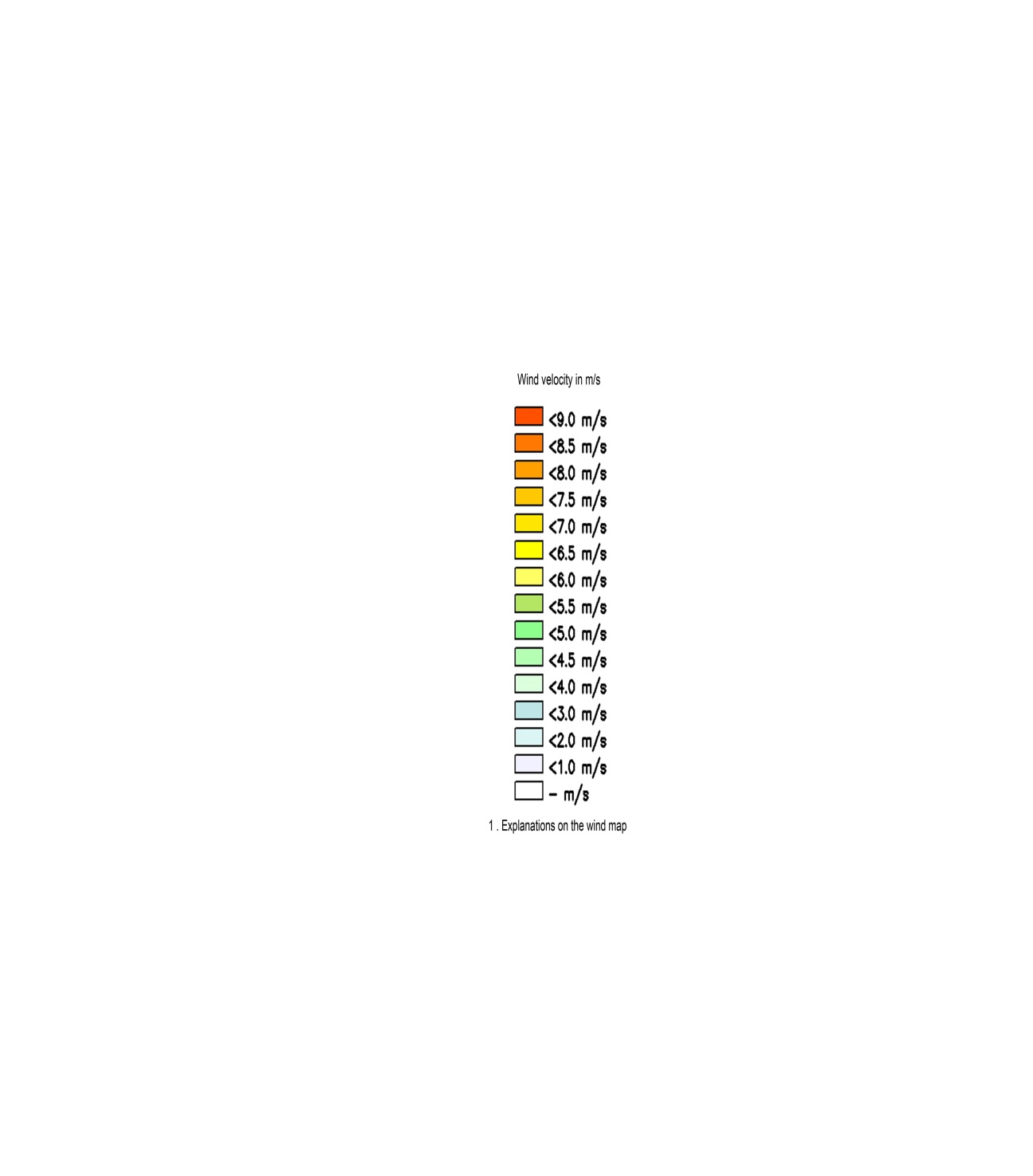 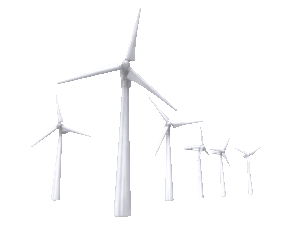 Wind Atlas
3/6
[WindEurope  Summit 2016]
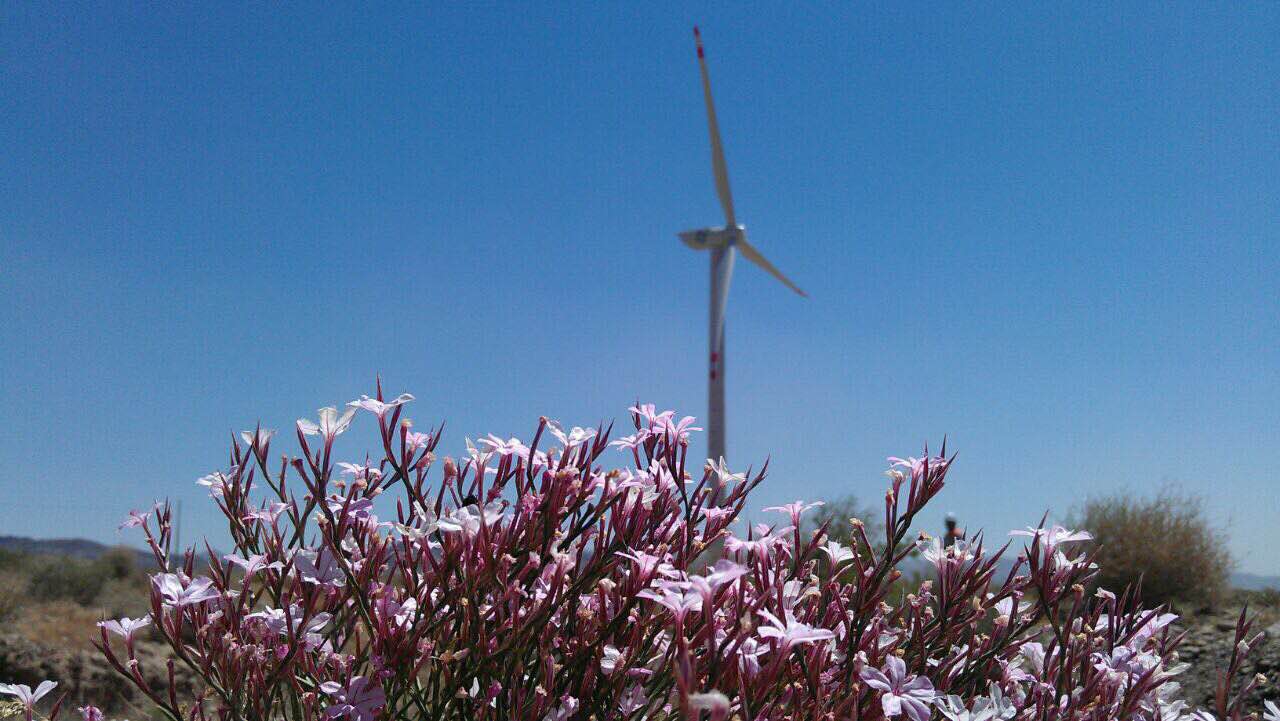 1.5 MW Turbine Commissioned in Khaf in 2012
First Year Capacity Factor 50.83 %
                     [Courtesy of Beheen Group]
4/6
[WindEurope  Summit 2016]
Laws & Regulations
Five Year Plan
Annual Budget
Tax on Consumption
FIPPA
Payment Guarantee
Conversion to Hard Currency
5/6
[WindEurope  Summit 2016]
Wind Energy in Iran
Challenge                    √ √ √
Economic Return        √ √ √ 
Easy Ride                     × × ×
6/6
[WindEurope  Summit 2016]
Thank  You For Your Attention
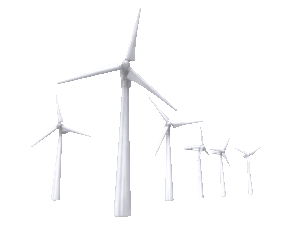